Tangent Lines,
Linear Approximations,
& Theorems
Abby K., Aishwarya M., Daaniah S.
Bohrmann 2nd Period
Today in Review
Classwork:
Tangent Lines 
MC #1-10
FRQ #14, 17

Theorems 
MC #1-6
FRQ #13, 15
Homework:
Tangent Lines
MC #11-13
FRQ #15, 16

Theorems
MC #7-12
FRQ #14, 16, 17, 18
Card 18: Tangent Line/Normal Line (overestimate, underestimate)
Tangent Line: y-y₁ = m(x-x₁ )
Normal Line:                    (-1/m)
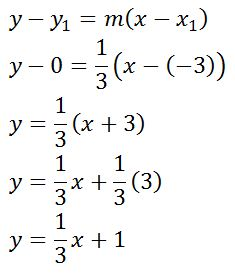 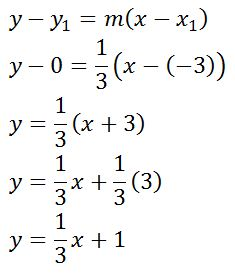 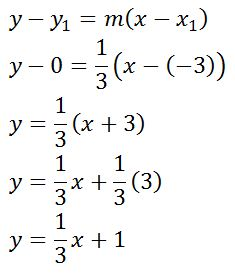 Find derivative (m) at given point and plug into the respective equation.
Plug in the (x₁, y₁) points into the equation
To make an approximation for a certain x value, substitute that value back into the tangent/normal equation.
If the function is concave down (f’’(x) < 0), then the tangent line is an over-approximation.
If the function is concave up (f’’(x) > 0), then the tangent line is an under-approximation.
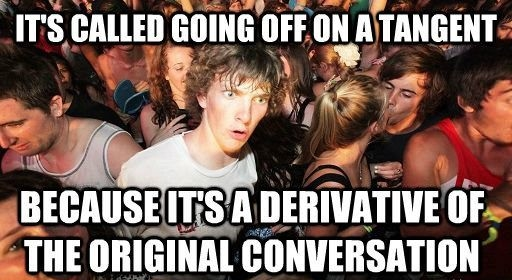 Card 19: Intermediate Value Theorem
Find f(a) and f(b)
Remember to state that the function is continuous on the interval [a,b].
Justify this “By IVT”
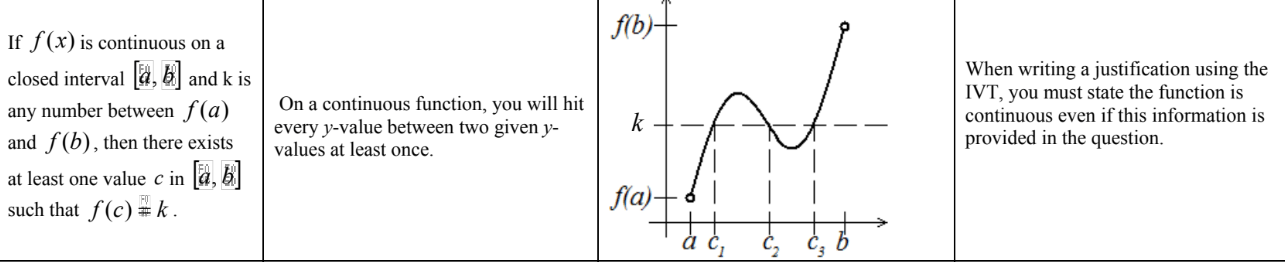 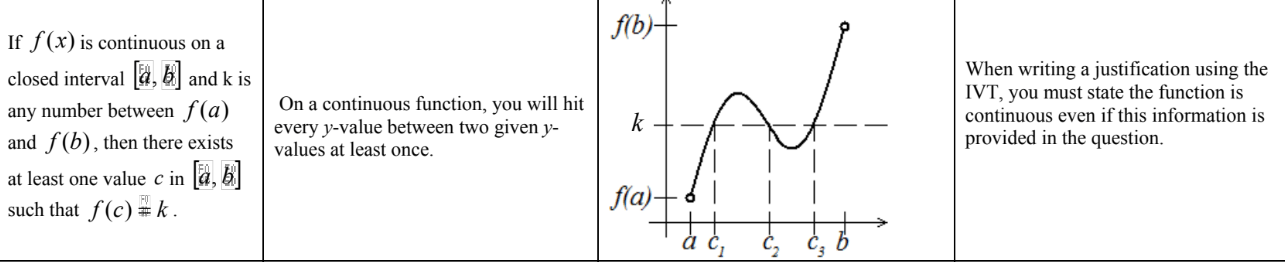 Card 20: Mean Value Theorem
Find 
Establish that the function is differentiable on (a,b) and continuous on [a,b].
Justify this “By MVT”
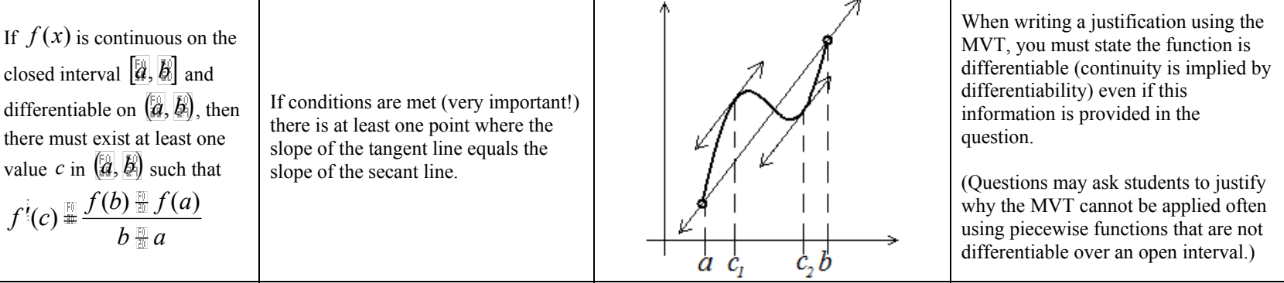 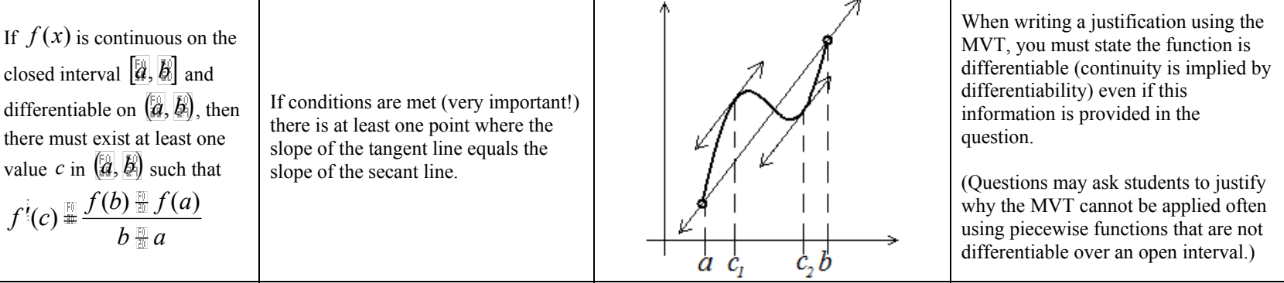 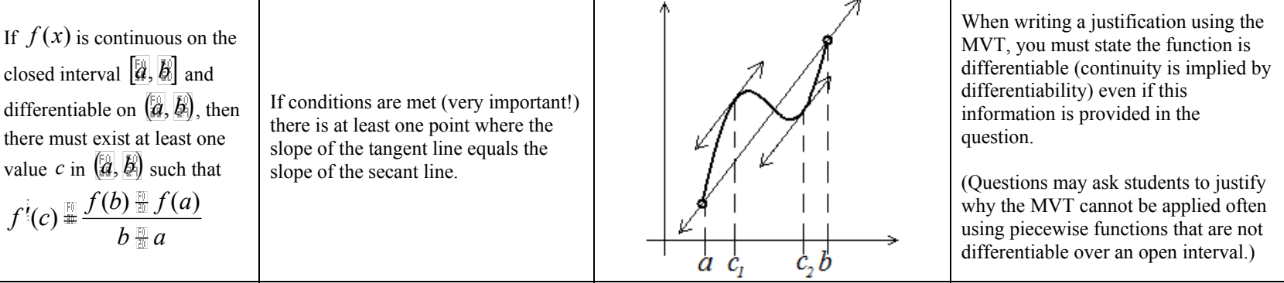 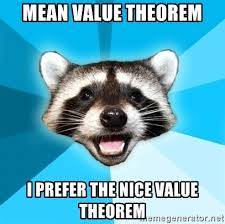 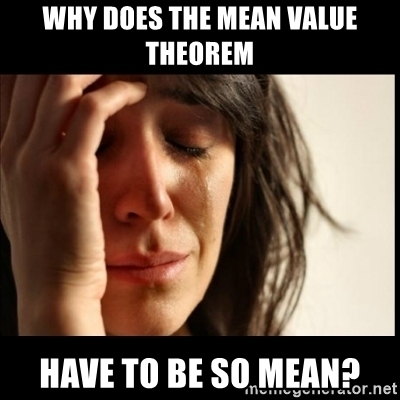 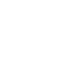 Multiple Choice Practice
Quizizz:
https://quizizz.com/admin/quiz/5ca2286380077f001a4436be
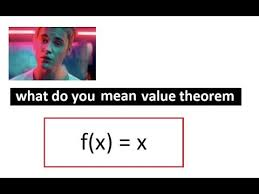 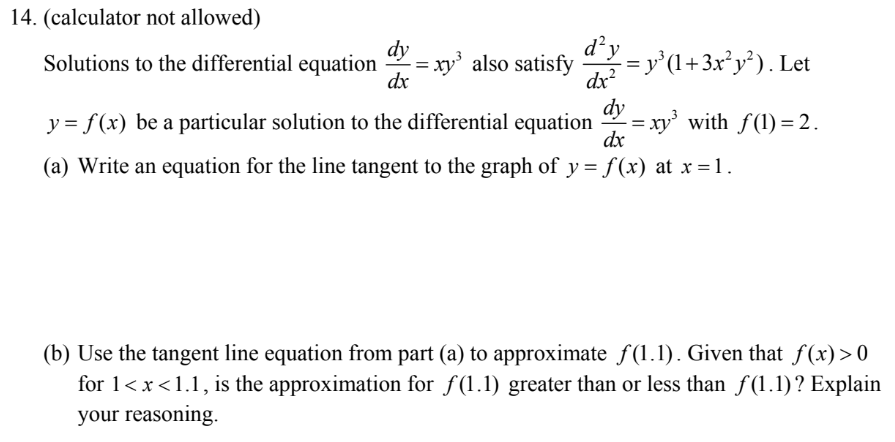 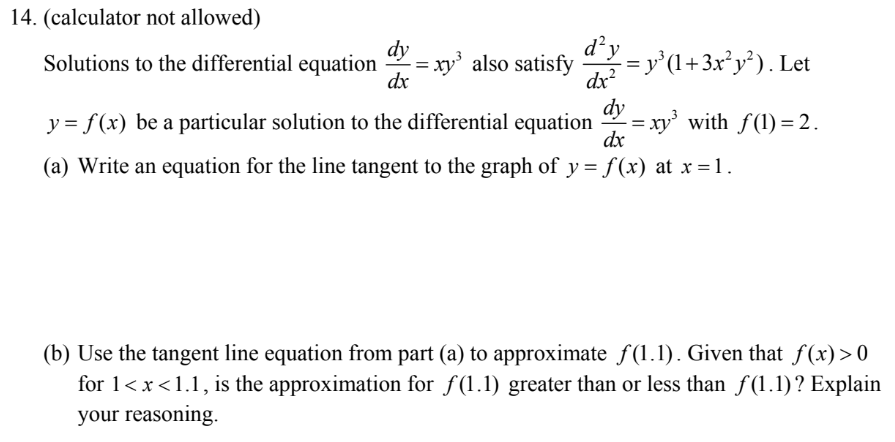 FRQ Practice
Tangent Line Approximations
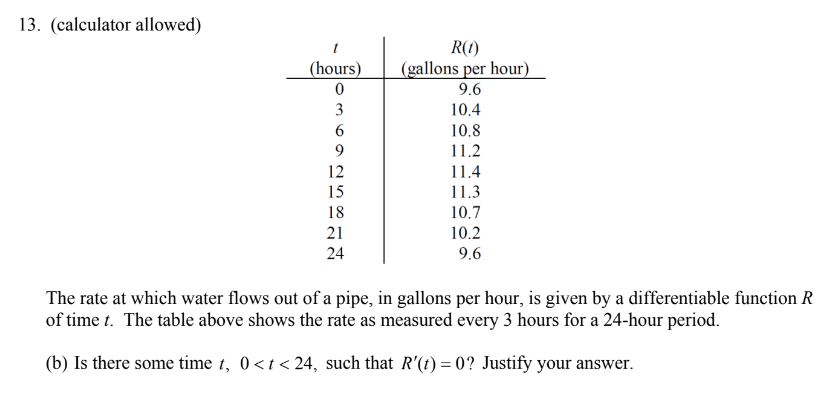 FRQ Practice
Theorems
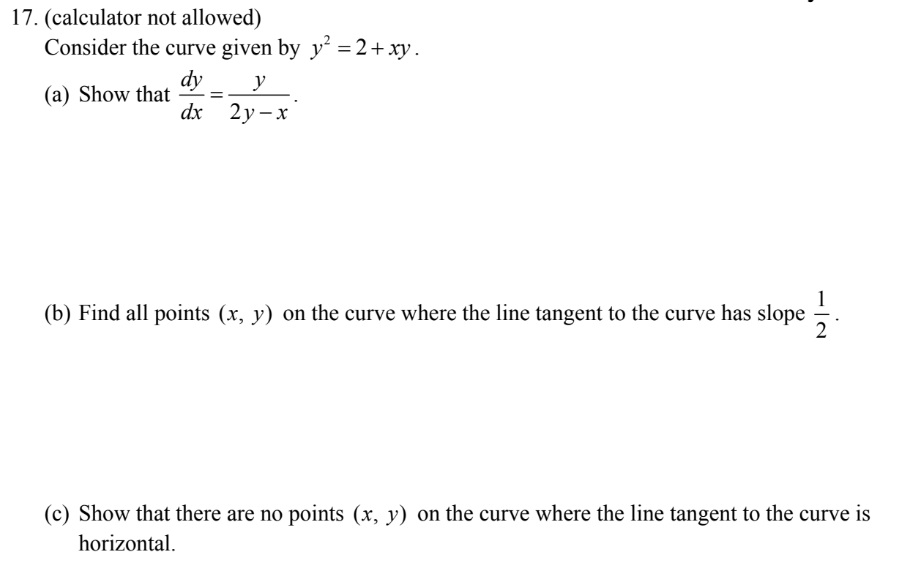 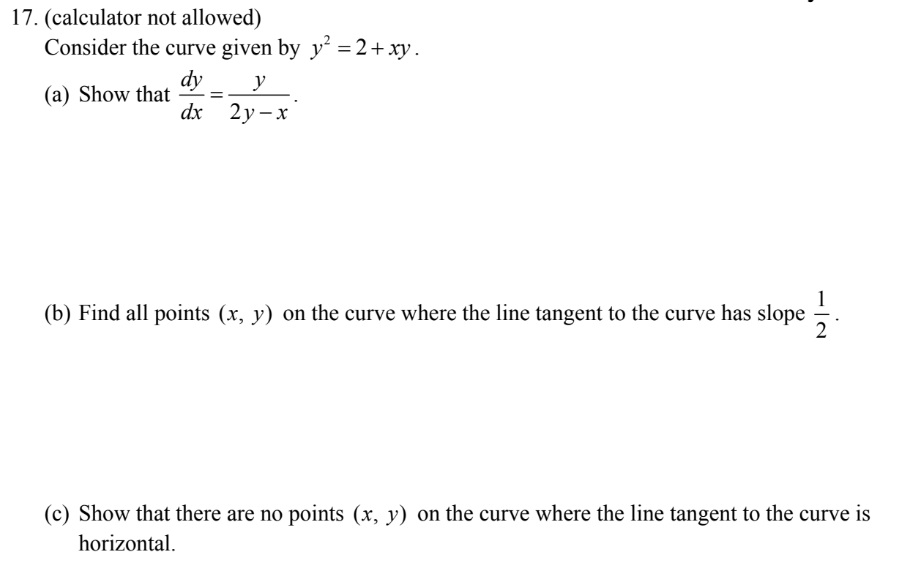 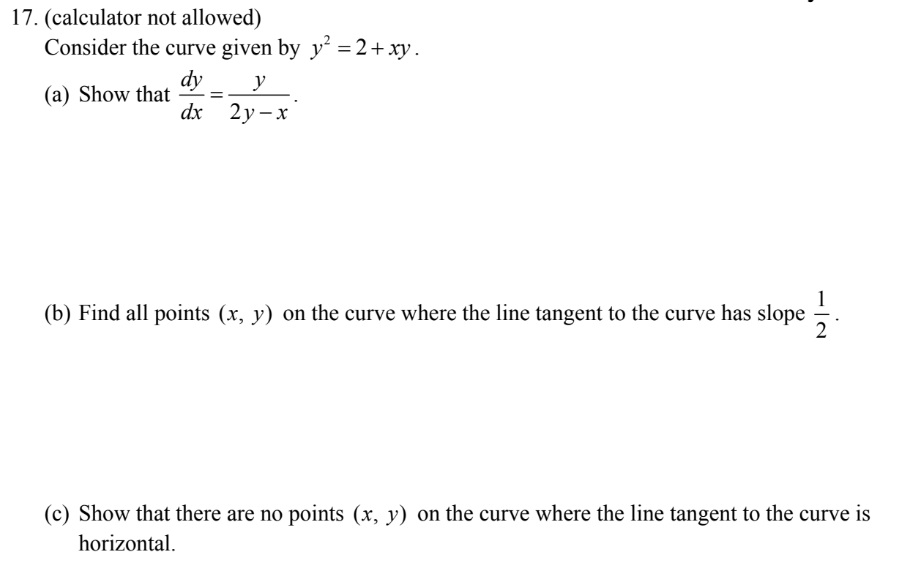 FRQ Practice
Tangent Line Approximations
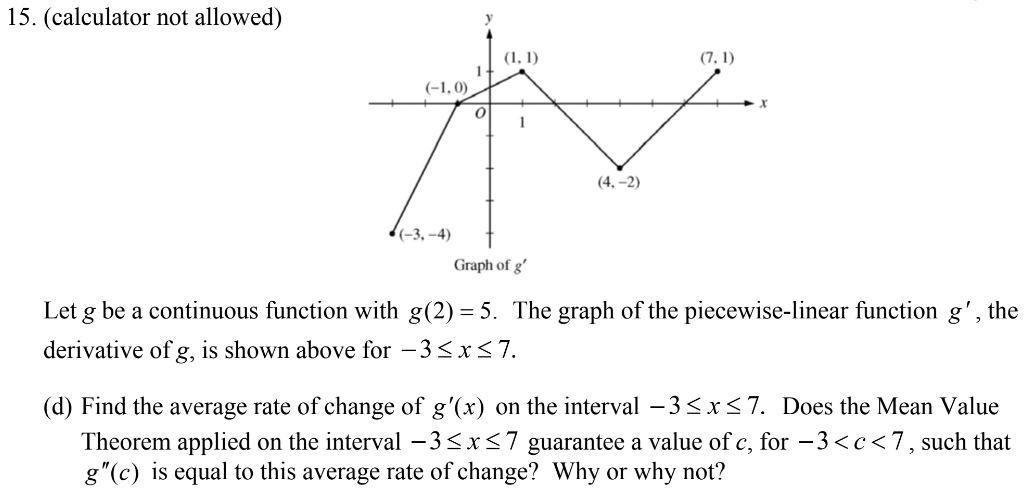 FRQ Practice
Theorems
The End
Links (if needed)
Tangent Lines
https://www.dropbox.com/sh/hoqexfkcfug5ts0/AADvdg4_4fUSpbzccNyJ5szUa/3%20Tangent%20Lines%20and%20Linear%20Approximations%20SSS%20Handouts.pdf?dl=0
https://www.dropbox.com/sh/hoqexfkcfug5ts0/AACxqyqimf22UUxREJ8RHGQFa?dl=0&preview=3+Tangent+Lines+and+Linear+Approximations+SSS+Solutions.pdf
Theorems
https://www.dropbox.com/sh/hoqexfkcfug5ts0/AACxqyqimf22UUxREJ8RHGQFa?dl=0&preview=3+Theorems+SSS+Handout.pdf
https://www.dropbox.com/sh/hoqexfkcfug5ts0/AACxqyqimf22UUxREJ8RHGQFa?dl=0&preview=3+Theorems+SSS+Solutions.pdf